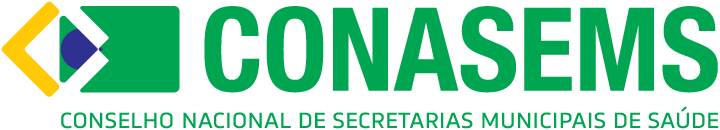 Congresso COSEMS PE

11 de Maio de 2022
GRAVATÁ/PE
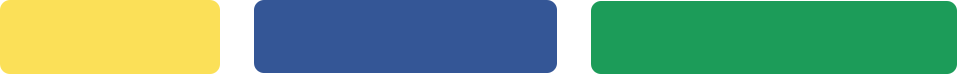 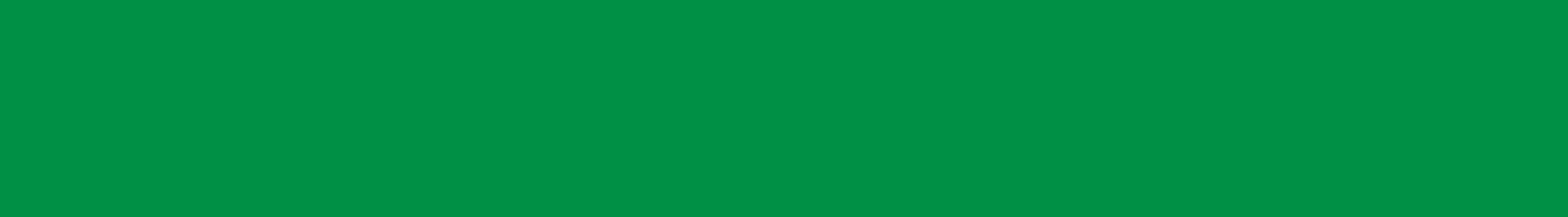 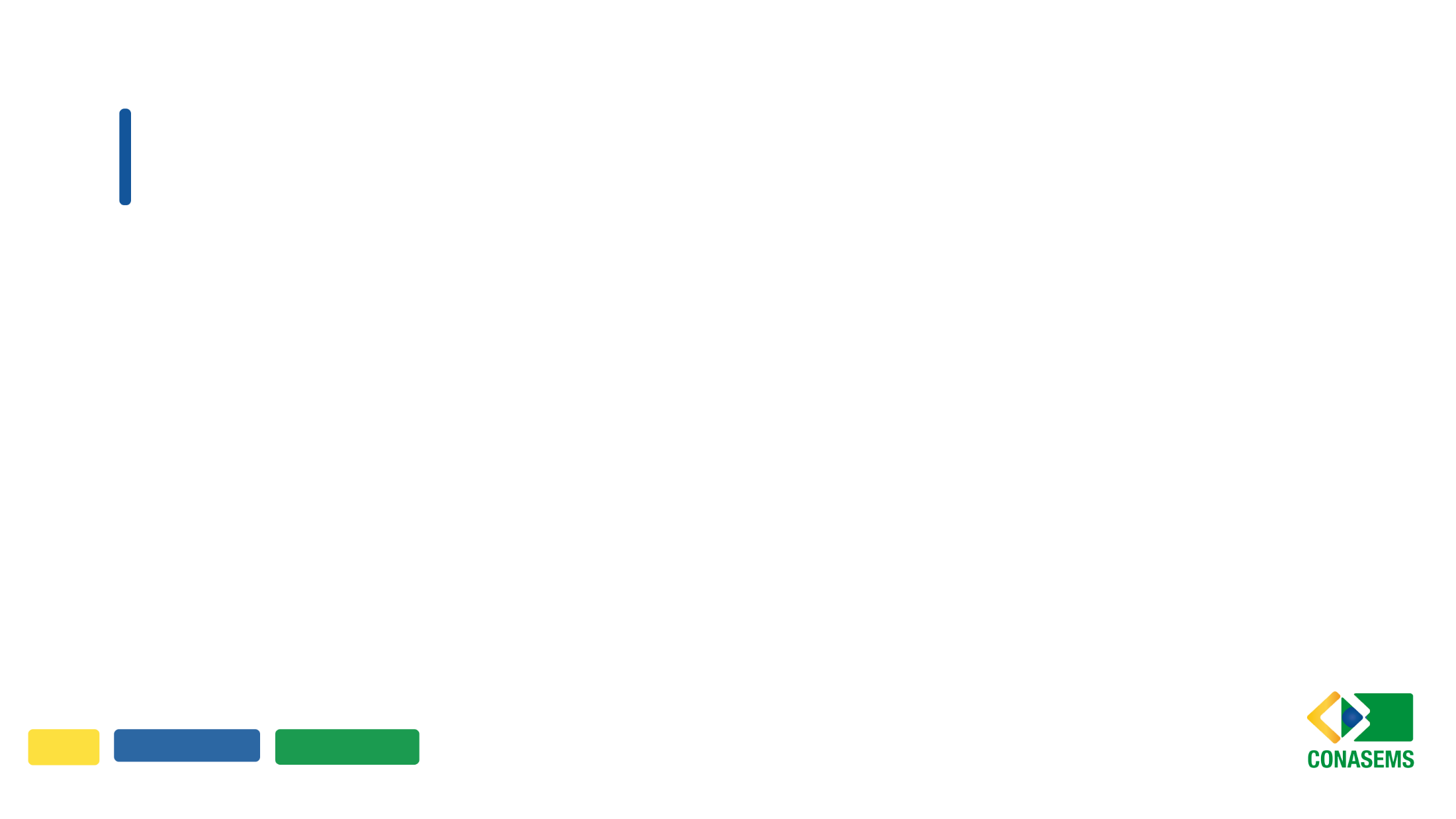 Informes Programas de Provimento:
Programa Mais Médicos 

15º ciclo/2017: 388 profissionais. Prorrogados.(2 anos).Dez 2021
16º ciclo/2018: 2.036 profissionais. Prorrogados.(3 anos). Out 2021
17º ciclo/2018: 1.571 profissionais. Prorrogados.(3 anos).Dez 2021

18º ciclo: a partir de junho de 2022- 1.404 profissionais poderão ter os contratos prorrogados.
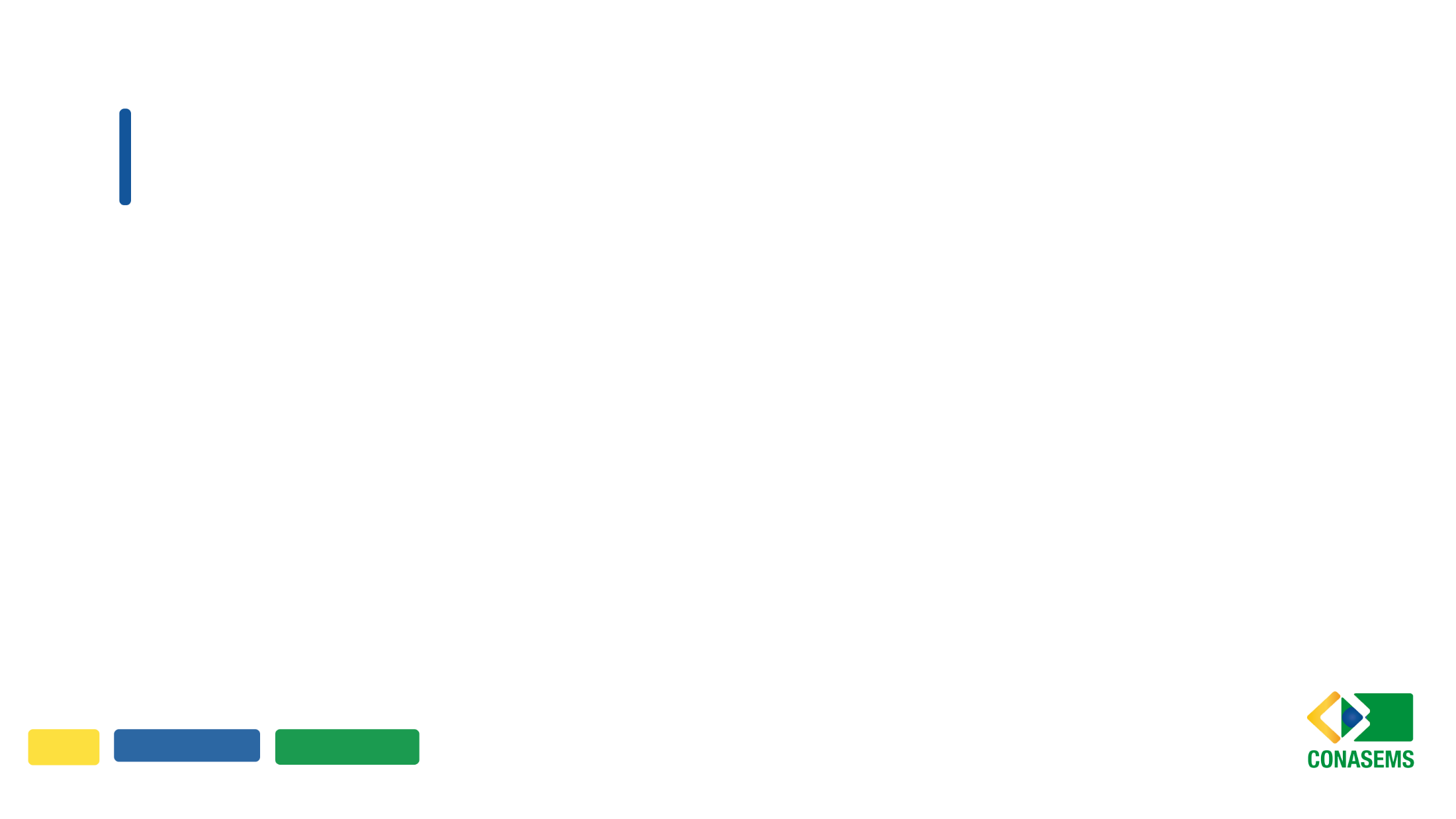 Programa Mais Médicos 
Março: 19º ciclo: vigente em 2022. 2.153 profissionais ativos (1 ano). Não serão prorrogados, vagas migradas para o MpB.

Abril:
19º ciclo: 1.816 profissionais ativos. Situação das Vagas: 550 vagas p Edital 1 da ADAPS e 1.266 fora do Edital. Necessidade de prorrogação, seguem vagas PMM.

Edital SAPS/MS Nº8, de 14 de abril de 2022. Prorrogação excepcional do 19º ciclo.
Prorrogação pelo prazo de 3 meses, podendo ocorrer nova prorrogação, pelo prazo máximo de até 1 ano. 1.816 ativos: 971 aptos a prorrogação e  845 não aptos a prorrogação.
655 prorrogação por 3 meses podendo ser estendida a um ano. SEM REMANEJAMENTO.
255 prorrogação por 3 meses com remanejamento compulsório.
 54 prorrogação por 3 meses com remanejamento compulsório PARCIAL.
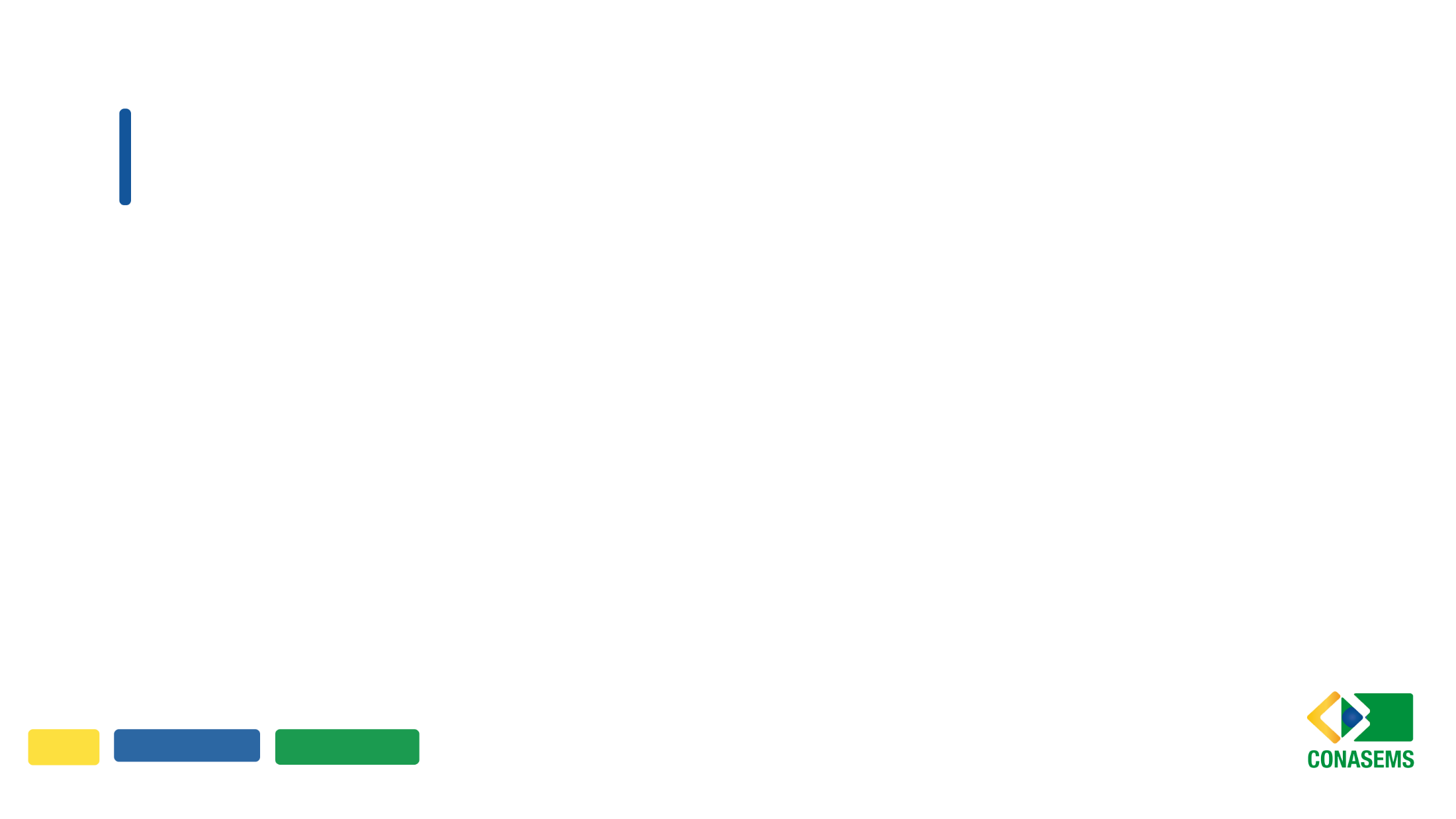 Programa Mais Médicos 

20º ciclo: reincorporação dos profissionais cubanos. 2022 começam a vencer, improrrogáveis. 2.770 profissionais ativos.
21º ciclo: Manaus. Vigente em 2022, 18 profissionais prorrogados por mais 180 dias.
22º ciclo: Amazonas. Vigente até 2023, 4 profissionais ativos.
23º ciclo: Vigente até 2024, 1.925 profissionais ativos.

24º ciclo:  1476 vagas , perfis 4 a 8. 1058 profissionais homologados. 418 vagas não ocupadas/ ~350 municípios. Início entre Set 2021 a Abril de 2022. 3 anos.

25º ciclo:  Recontratação de intercambistas, 92 profissionais recontratados até o momento. (1 ano)
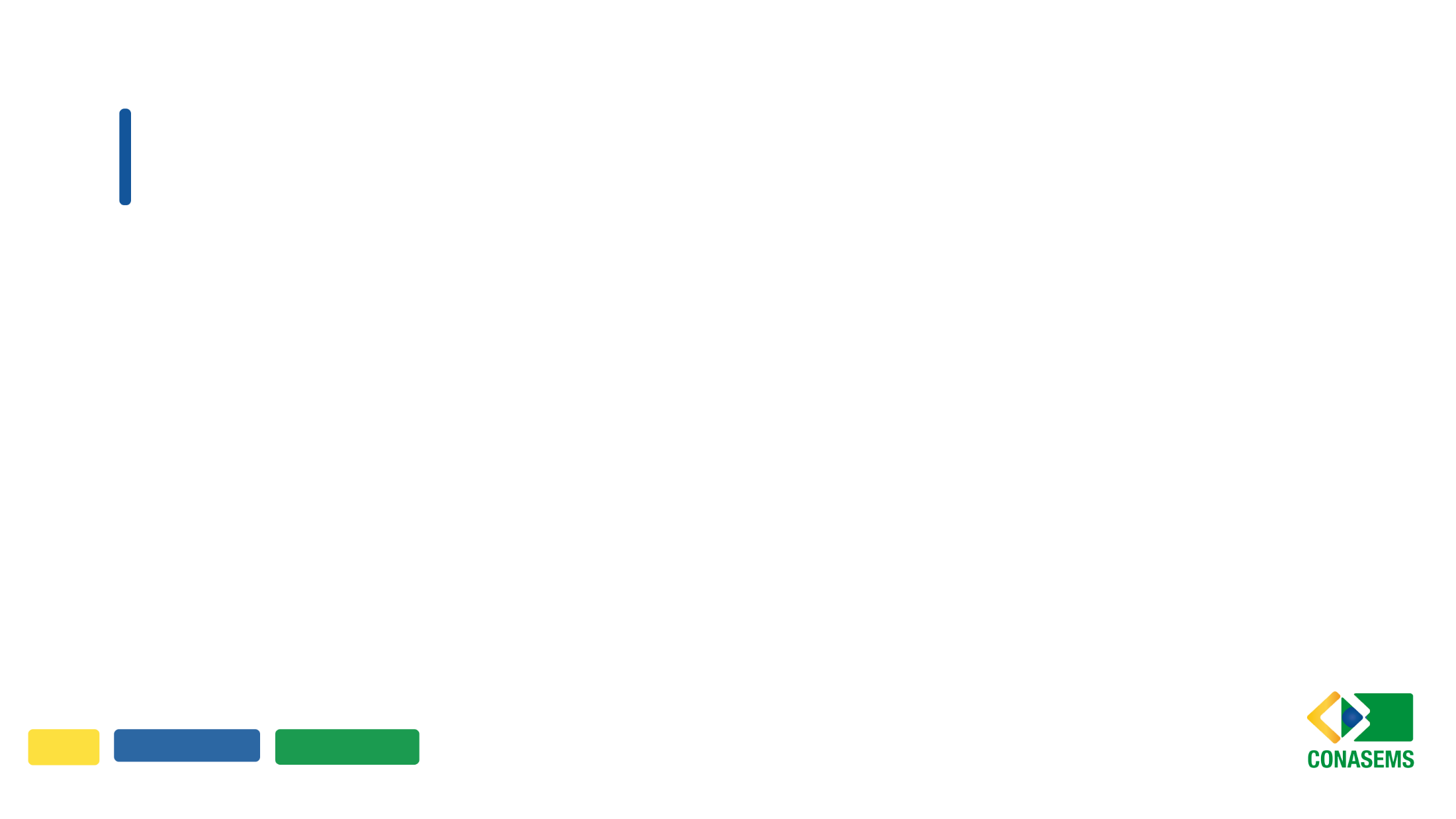 Programa Médicos pelo Brasil – 1º Edital (4.652 vagas). Validade: 1 ano 
Processo seletivo do profissional. 8.518 aprovados. 
Programação da ocupação das vagas (gestores)
1ª chamada 06 de abril – 529 profissionais convocados. Início 20.04
      392 apresentaram a documentação completa. Prazo até 06.05
      310 confirmados pelos gestor  até hoje.
2ª chamada 19.04 – 1.248 profissionais. Início até 19.05 (30 dias da convocação)
Dos 1777 médicos convocados, 312 eram ativos no PMM. Edital de Transição.
Processos na ADAPS:
a) Admissão digital – prazo de 5 dias corridos para o profissional convocado inserir no sistema o conjunto de documentos exigidos para a admissão. Validação de documentos (ADAPS). 
*Diferente do PMM, todo o processo de recebimento e validação dos documentos é de responsabilidade da ADAPS*
b) Concluída essa etapa de inserção dos documentos pelo profissional e a validação dessa documentação pela ADAPS é então emitida uma Carta de Apresentação para o profissional apresentar ao gestor municipal ao mesmo tempo em que é emitido um Comunicado ao Gestor Municipal informando a chegada do profissional (nome, CPF), prazo de apresentação e a orientação de confirmar a apresentação do profissional por meio de link no comunicado.
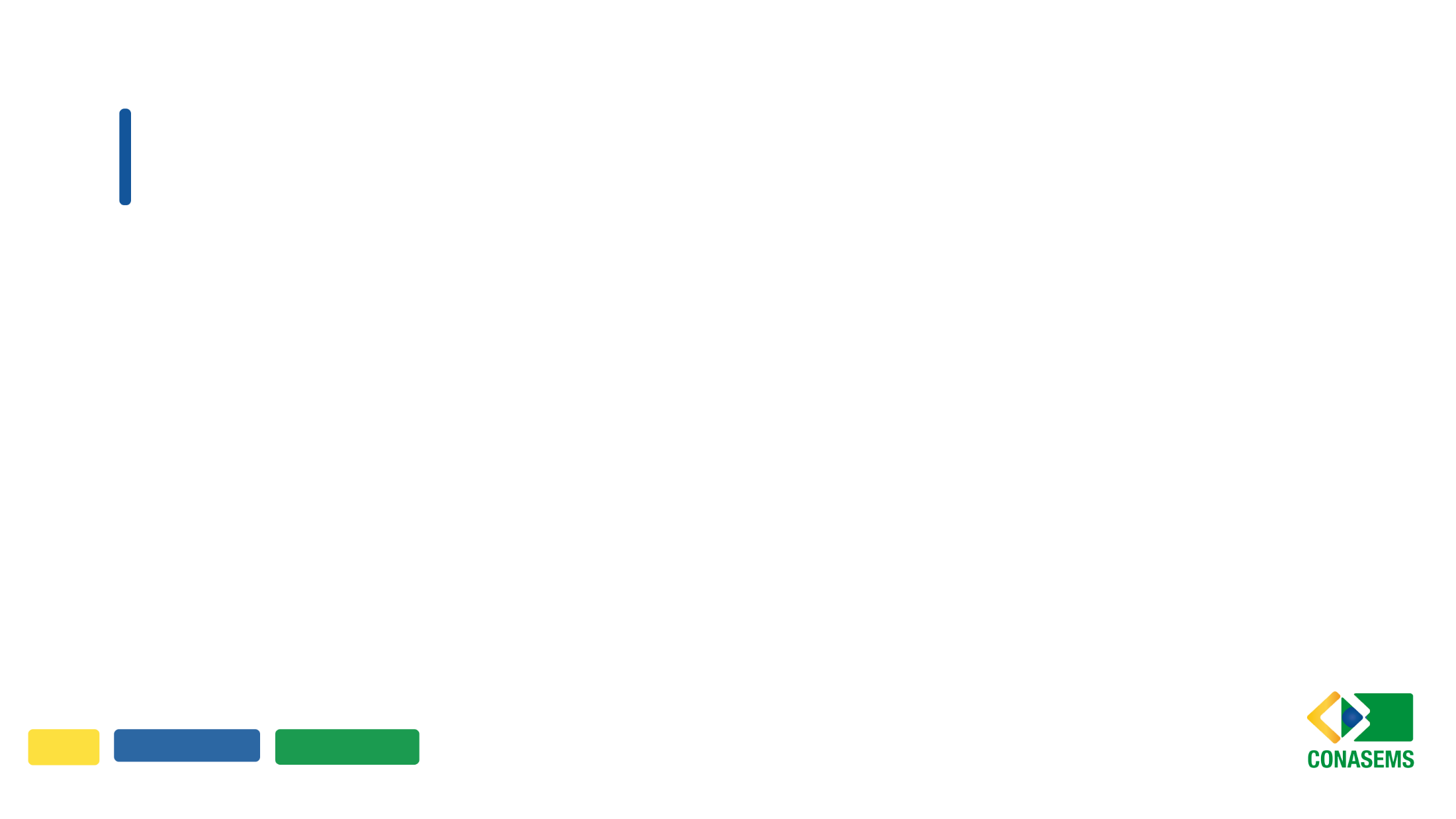 c) Apresentação do profissional no município – 1ª chamada – prazo 20.04.
 A partir da apresentação do profissional e da d) confirmação do gestor da chegada do profissional (no link informado no COMUNICADO), é que de fato se iniciam os processos na ADAPS. Os links para a confirmação da chegada dos profissionais nos municípios: 
Link 1 de confirmação de apresentação dos médicos - http://desenvolveaps.com.br/#/
Link 2 google form (2ª opção) -https://docs.google.com/forms/d/e/1FAIpQLSfE-OKmTJvy3OrYHuGgJBabyJD7gwzMH7W8FwH49VSSutGyQw/viewform?usp=sf_link
Após a confirmação de chegada do profissional no município (links informados acima) inicia-se com a ADAPS o processo de e) cadastramento desse profissional no e-social, cujo prazo é de 3 dias úteis. Só após finalizar o processo no e-social é que a ADAPS poderá seguir com a f) contratação do tutor ou do termo de bolsa para o bolsista. Os profissionais só DEVERÃO iniciar o trabalho no município depois de ter g) ASSINADO o contrato ou o termo de bolsa com a ADAPS. Espera-se que no 4º dia útil após a apresentação do profissional no município, todo esse processo esteja concluído, o profissional já tenha assinado o contrato ou o termo de bolsa e esteja então apto a h) iniciar suas atividades no município. Portanto para maior segurança no processo, é pertinente que o gestor solicite ao profissional que apresente o contrato ou o termo de bolsa devidamente assinado.
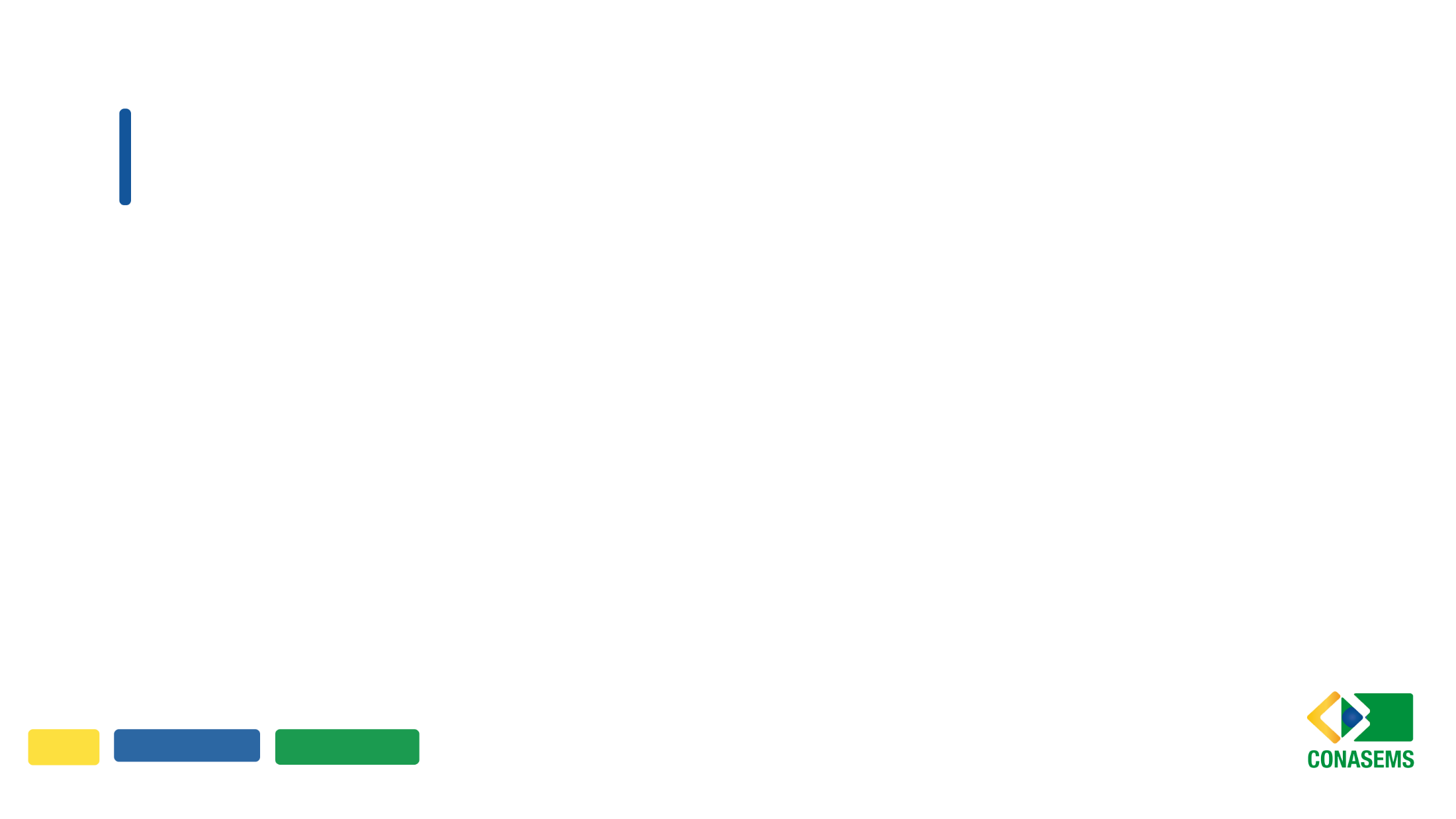 Segundo os Editais, entre o período de convocação e o início do profissional no município não pode ultrapassar 30 dias. 

i) O gestor precisa registrar o médico no CNES em até 72 h após sua apresentação (Portaria Nº 3.352): O CNPJ a ser vinculado é o da ADAPS. Carga horária 40 horas.

A informação de CNES e INE serão solicitadas posteriormente aos gestores.
Documento com orientações aos gestores será disponibilizada em breve (em fase de construção pela ADAPS)
Cadastro do gestor no sistema do ponto eletrônico da ADAPS (georeferência) será efetivado e as instruções sobre o manuseio do sistema serão enviados aos gerentes das vagas. O gestor vai validar a frequência do profissional no aplicativo. Poderá usar também o sistema de controle de frequência do município.
Portaria orientando sobre a contrapartida está em construção. 

Dúvidas diretamente com a ADAPS podem ser encaminhadas para o e-mail: gestor@adapsbrasil.com.br
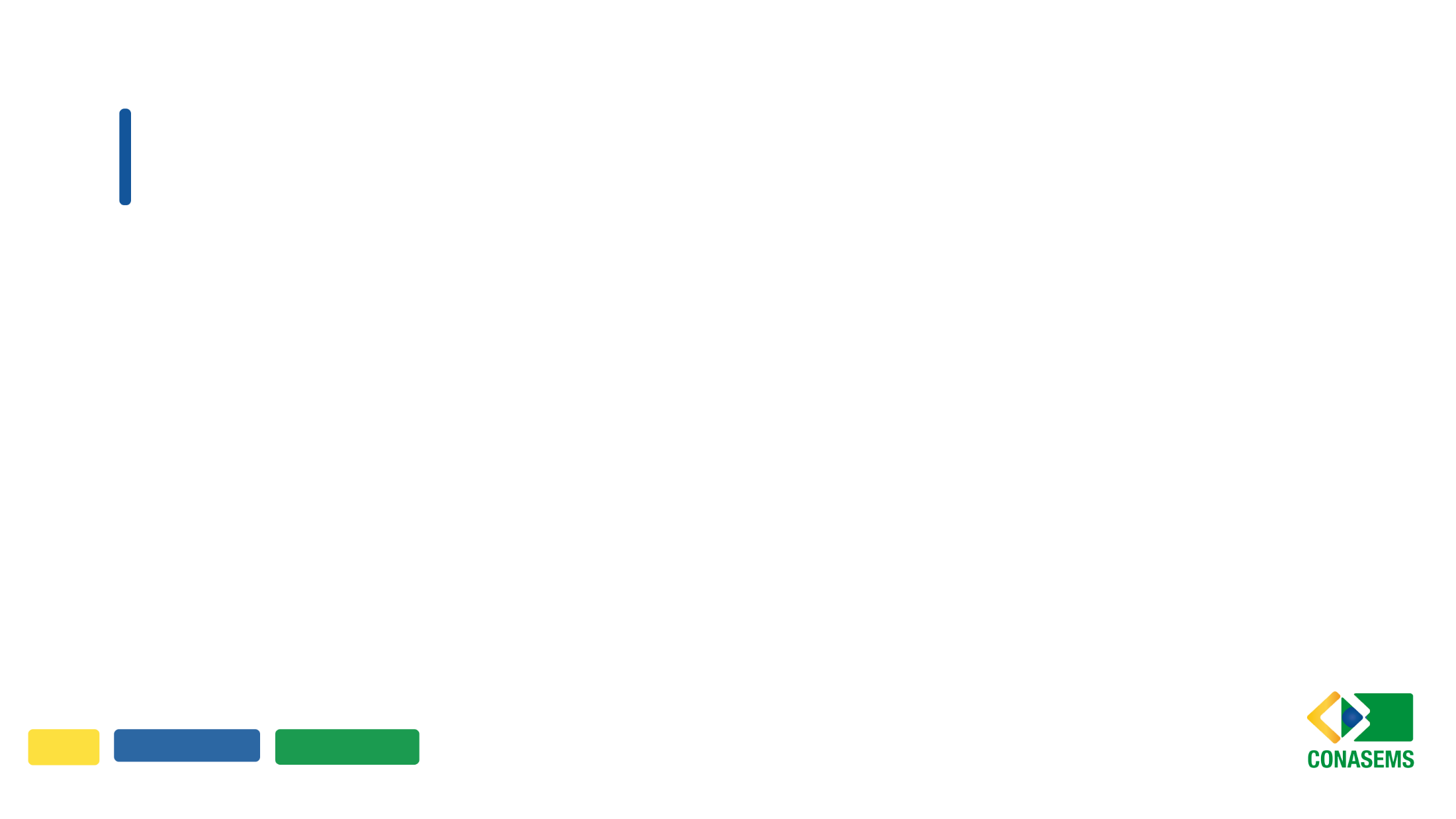 Programação de ocupação de vagas:
Passos e etapas:
Programação realizada em março e abril de 2022.
80 municípios não responderam no prazo o primeiro planejamento de ocupação das vagas.
Nova data para os gestores informarem sua programação: até o final do mês de abril.
Reprogramação da ocupação das vagas: abertura do sistema considerando um prazo mínimo de alteração de 60 dias para viabilizar a convocação dos médicos.

Convocação dos médicos considera:
Planejamento da ocupação das vagas pactuado com o MS
Programação da ocupação das vagas realizada pelos gestores
Resultado e classificação do processo seletivo

OBS _ Vagas ADAPS 2022 considerou a substituição de vagas do projeto Mais Médicos para o Brasil e as eSF sem médicos cadastradas no CNES.
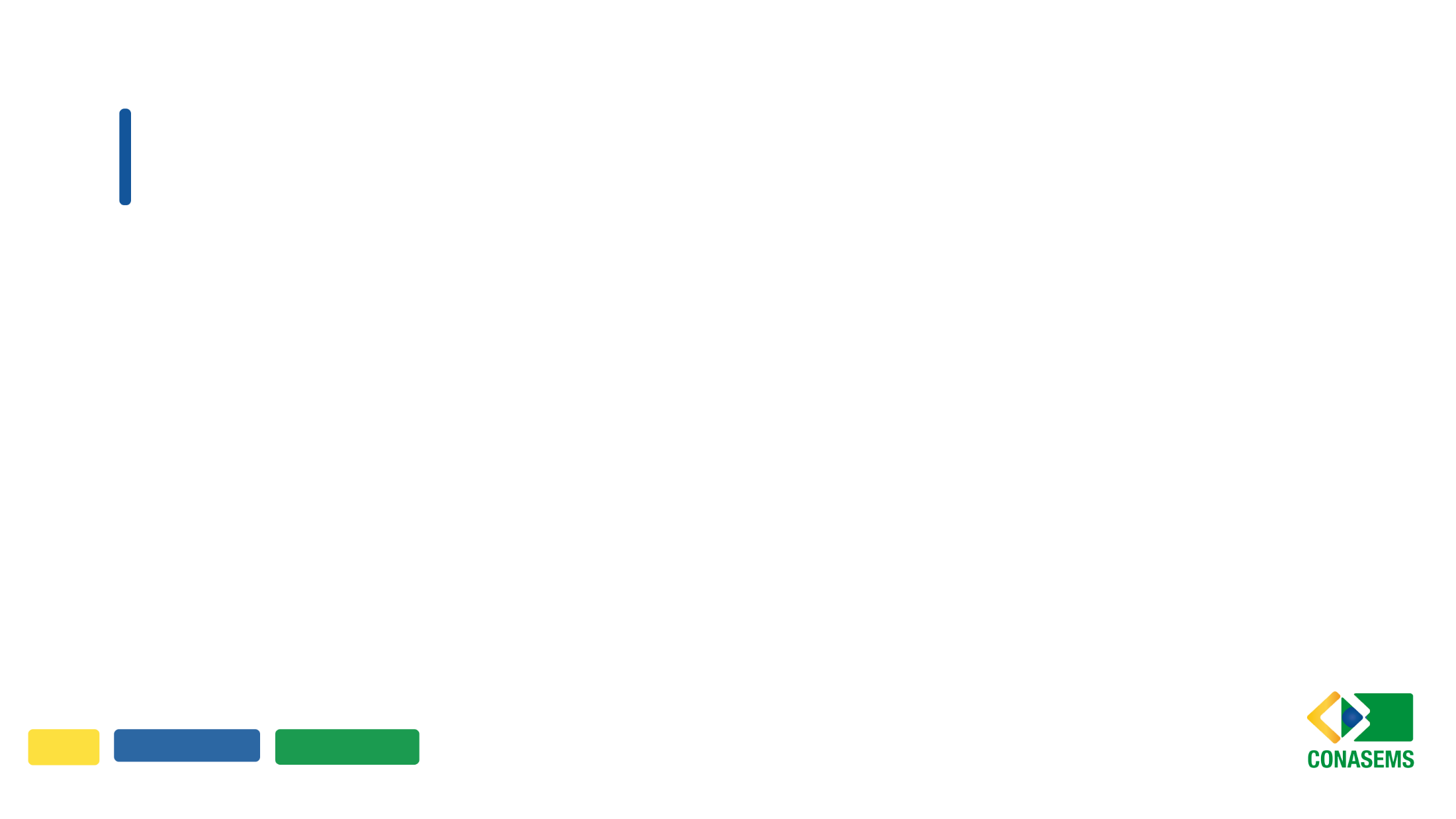 Dúvidas e Encaminhamentos:
Lista dos municípios que não fizeram o planejamento das vagas
Como será o processo de trabalho do tutor com os bolsistas no município onde ele atua? IMPORTANTE esclarecer e orientar os gestores sobre essa peculiaridade do trabalho do médico/tutor.
3. Atualização de contato do gestor:
https://docs.google.com/forms/d/e/1FAIpQLSdTOUl0uHVX7eW8Sm0buwQIT18mJ5x3AGj_kPL2OixByTX55A/viewform?usp=sf_link
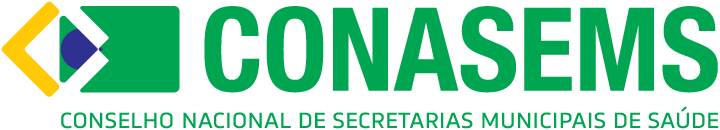 Obrigada

Marcia Pinheiro
Assessora técnica
61.3223.0155
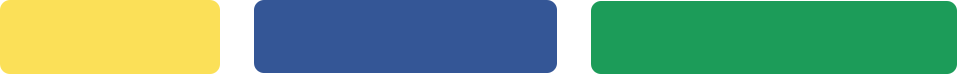 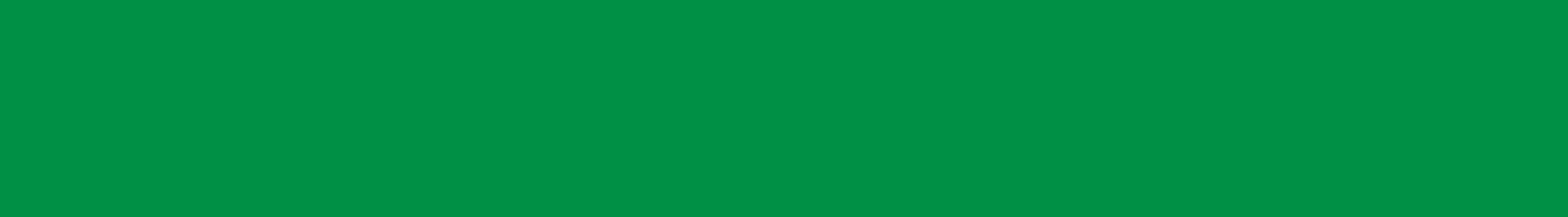